Голема буква при пишување имиња на држави,нивни жители,народи,градови,села,области и нивни жители
Изработил:Стефка Саздовска ООУ ,,Страшо Пинџур”-Кавадарци
Имињата на континентите и државите се пишуваат со голема буква.
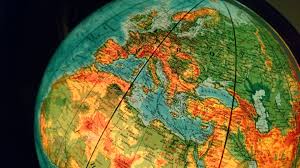 Имињата на жителите,на државите и континентите и имињата на народите се пишуваат со голема буква.
Имињата на градовите,селата и областите исто така се пишуваат со голема буква.
Пример:Скопје,Неготино,Прилеп,Куманово,Марена,
Дреново,Тремник,Малешевска област и др.

Имињата на жителите на градовите,селата се пишуваат со мала буква,а имињата на жителите на областите се пишуваат со голема буква.
Пример:охриѓанец,скопјанец,Мариовец итн
Присвојните придавки изведени од овие именки се пишуваат со мала почетна буква.
Пример:битолски,европски,скопски...
Пример во реченица:Има многу убави битолски улици.
Употреби ја големата буква каде што е потребно



јас живеам во град кавадарци.градот се наоѓа во југоисточниот дел на повардарието,во јужна македонија и претставува центар на тиквешијата.одалечен е 10 киломентри западно од најблискиот град неготино и околу 100 киломентри јужно од главниот град скопје,а западно преку дреновската клисура и превојот плетвар е поврзан со градот прилеп.градот кавадарци е распослан на двата брега на реката луда мара.